Summer Shutdown 2023
Cons Gattuso
May 5th, 2023
Shutdown Parameters   (Tentative)
Start Shutdown
We will determine if the need  intensity reduction intensity as the work list evolves.
Duration
10-12 Weeks (duration may change depending on the major tasks undertaken )
Beam Off 
Sunday  July 9th @0001 hrs.
Configuration Control
Open surveys  would take place Monday 10th -Wednesday 12th 
Go over order this next week 
Specialty access would be from Wednesday-Friday
Lighting Assessment, Phone Assessments, Fire protection testing, WiFi installation … *
Go over order this next week 
General tunnel access would commence Monday July 17th  
Start of tunnel work
Monday July 17th 
End of tunnel work
Week of Monday October 9th 
HEP
Monday October 16th
Calendar Days: 67
Working Days:  48
2
C. Gattuso
Shutdown 2023 Timeline
Milestone 0
Commence ISD Job Collections
Refine  Shutdown Parameters
Completed
Milestone 4A
Underway
Milestone 1A
Completed
Milestone 7
Commence  Major Job collection
Completed
Milestone 5
Complete shutdown.
Milestone 3
Final resource level Schedule.
First pass resource level Schedule.
Milestone 2
Milestone 8
Milestone 1
ID Jobs to the 90% level.
Completed
Complete 
Startup.
Define Shutdown Coordinators. 
Completed
Completed
DEC
Milestone 4
Milestone 6
Milestone 9
Second pass resource level Schedule.
Start Shutdown.
Return HEP
Define Scope
Plan
Execute
HEP
Close out
JAN
FEB
MAR
APR
MAY
JUN
JULY
AUG
SEP
OCT
NOV
DEC
Plan phase 1:Determine Jobs and Define schedule
Plan phase 2: Finalize Schedule
Close out
Plan Phase 3:Execute Shutdown
Progress Indicator
Crew Marching orders
Planned
Achieved
Class Zero
Expectations
General Task Approval process
Work In HRA
Activities planned
Work Planning
HA’s
Dose Plan
Permits
Etc..
Shutdown Boot Camp
AD All Hands
Planning Stages
Planning Milestones
Kick off meeting (completed)
Set Major Jobs (completed)
Get T&M/Fixed price packets out by early March (completed)
Setup up Prep-work for given areas (Underway)
Booster West Gallery 
Set Alignment Tasks ~90% complete
Input into their system  (end of April)
Finalizing ISD work in and around Tunnel Enclosures 85% Complete
Finalize Service Building Outages (early May) (completed)
Set Maintenance tasks (mid of May)75% Complete
FESS and Machine activities 
Fit tasks with our Manpower (mid May)   80% Complete
Resource leveled schedule  65%Complete
Primary  (mid April)
Final   (mid/end May)
Please label jobs in the work list “Summer shutdown 2023:…”
4
C. Gattuso
Culvert Replacement
https://admd.fnal.gov/Culvert%20road%20work/index.html
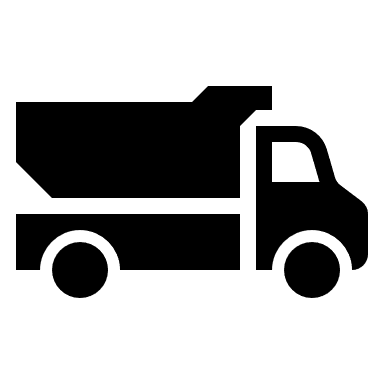 After
Before
Road
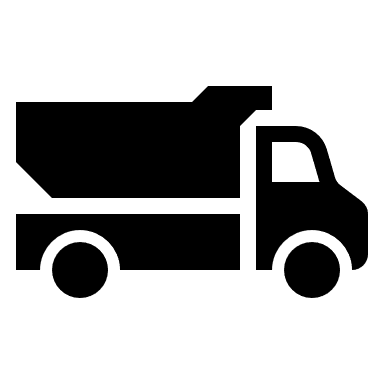 Culvert
Culvert Inside 
Concrete Box
* Artist rendition not to scale
Done
Underway
On Schedule
5
Presenter | Presentation Title
5/5/2023
Road and New Gate Work….
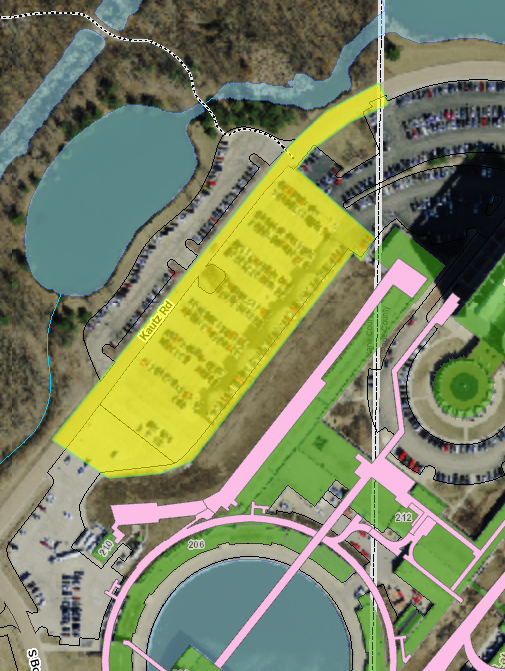 Roadway and Parking lot work
To start work in the fall/Late Fall, covering Kautz road and the Wilson Hall west parking lot roughly as indicated in the screen shot below.
Traffic patterns are still being worked out
Gate installation
To start ASAP 
Impact to AD
New Traffic patterns


Impacts to AD
Magnet loads 
We should plan on Moving Magnets to staging area in Accelerator Complex prior to this work starting.
6
Presenter | Presentation Title
5/5/2023
New Gate
Removal Fencing
New Guard House/gate
Power distribution modification
Tie into Electrical  Panel
Shipping Container
Staging are for Booster RF work
7
Presenter | Presentation Title
5/5/2023
ISD Activities
Power Outage
This week 
Wednesday May 3rd
NL LABS A-C-D-CDX
Thursday May 4th 
PAB, TPL, Site 50 & 52
Saturday May 6th
Village PM
07:30-16:00 hrs
Entire Village, All village labs and residences.
Next week 
Wednesday May 10th 
PS4, PC4, PS2, PW2,3,4
All day
Tevatron A-E (all week)
P&M on Tunnel Sumps and Dehumidifies
Completed
Completed
Scheduled
8
Presenter | Presentation Title
5/5/2023
Schedule
Releases
Electrical should start coming in in the next week
Schedule
~ 800 jobs have been posted to the Shutdown worklist
Next Phase of our planning
Meeting with each Machine Coordinator/system Coordinator
Review the current schedule
Task order and when in the shutdown they occur
Review general scope
Review critical activities than may need to be detail out further
Review schedule Pivot Points
Revise Schedule
Resource level schedule
Post schedule
9
Presenter | Presentation Title
5/5/2023
That’s all for this week…….

Next Week 
Switching over to Weekly Shutdown planning meetings
Tuesday at 11:00 in the huddle and Via Zoom
10
Presenter | Presentation Title
5/5/2023